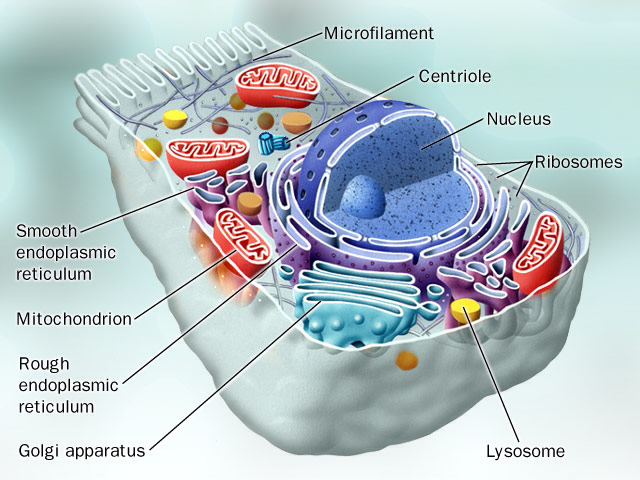 SubcellularResponses toInjury
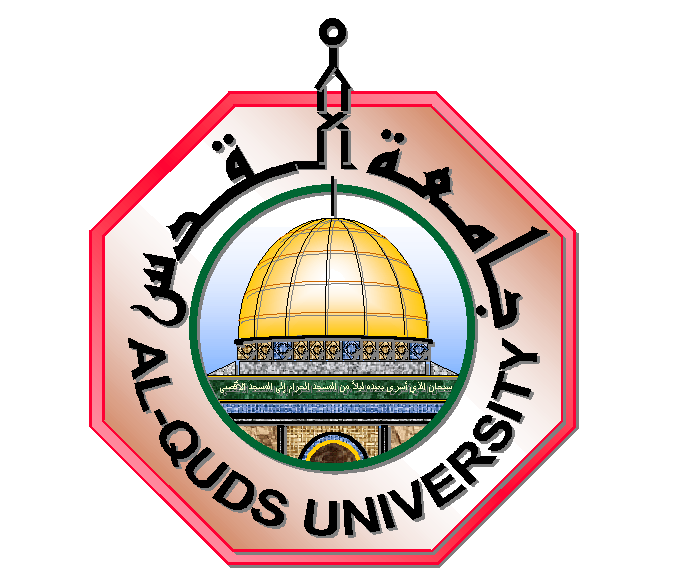 Al-Quds University
Faculty of Medicine
Pathology Department
1
Subcellular responses to injury
Lysosomal Catabolism
Heterophagy
Autophagy
Induction (Hypertrophy) of Smooth
Endoplasmic Reticulum
Mitochondrial Alterations
Cytoskeletal Abnormalities
Heat Shock Proteins
Subcellular responses to injury:
Lysosomal catabolism:
Primary lysosomes: membrane bound  intracellular organelles containing a variety of  hydrolytic enzymes

Secondary lysosomes, “phagolysosome” :  when the primary lysosomes fuse with vacuoles  containing material for digestion.
1. Lysosomal catabolism:
Two ways:

autophagy

heterophagy
Type of phagocytosis:
Autophagy:
When intracellular organelles are sequestered from the  cytoplasm in an autophagic vacuole. This combines with  primary lysosome to form autophagolysosome.
seen especially with atrophy and aging.
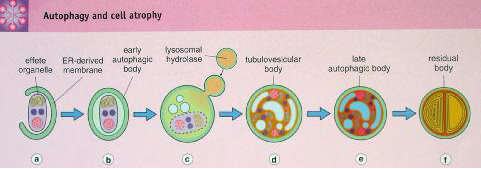 Type of phagocytosis:
Heterophagy:
Inflammatory cells engulf and destroy foreign
bodies
e.g. bacteria are ingested and degraded by  neutrophils
e.g. macrophages engulf and catabolize necrotic  cells.
Pinocytosis:	is engulfment of soluble small material
Phagocytosis: engulfment of large material
Type of phagocytosis:
Lysosomes can completely catabolize most  proteins and carbohydrates
Lysosomes with undigested debris may persist  within cells as residual bodies or may be extruded
Lipofuscin pigment granules represent indigestible  material resulting from intracellular lipid peroxidation,  and certain indigestible pigments, such as carbon  particles inhaled from the atmosphere or inoculated  pigment in tattoos, can persist in phagolysosomes of  macrophages for decades
2.	Hypertrophy of the smooth endoplasmic reticulum:
Stimulation and activation of SER and its  enzymes (P-450 oxidase) to increase the solubility  and excretion of various compounds, like drugs.
Increase solubility of drugs (e.g., steroids, alcohol,  aryl hydrocarbons, insecticides) and thereby facilitate  their excretion.
E.g. patients who increase their alcohol intake while  taking phenobarbital for epilepsy may end up with  subtherapeutic levels.
3.	Mitochondrial alternations:
Increase number in hypertrophy
Decrease number in atrophy


Example: alcoholic liver disease
– large and abnormal shapes (megamitochondria)
4.	Cytoskeletal abnormalities
Increase or decrease with hypertrophy or atrophy
functional modification to withstand more stress.
e.g. immobilizing cilia of the respiratory epithelium, resulting in  chronic infections due to defective clearance of inhaled bacteria  (Kartagener, or the immotile cilia syndrome).
Microtubules are essential for leukocyte migration and phagocytosis.
e.g. Drugs that prevent microtubule polymerization (colchicine)
are therefore useful in treating gout, in which symptoms are due
to movement of macrophages toward urate crystals with
subsequent frustrated attempts at phagocytosis.
5.	Heat shock proteins; HSP
Synonymous: stress proteins, molecular
chaperones
Cytoplasmic proteins that are involved in  protein kinesis and repair, like protein  folding, transport and disaggregation.
Important adaptive response found in all  species
Heat shock proteins; HSP
Two families:
Produced always at low levels; HSP 60, 90
Produce under stress; HSP 70
HSP induced after injurious stimuli leads:
Refolding denatured proteins before causing
death.
If not responding, the protein is directed to bind  with ubiquitin-proteasome pathway, leading to  degradation.
Heat Shock Proteins; HSP